Point assurances chômage
I- Contexte et enjeux de la négociation
1
Assurance chômage : les grands principes
L ‘assurance chômage, une assurance sociale obligatoire versant un revenu de remplacement en cas de perte involontaire d’emploi , 
jouant ainsi un rôle d’amortisseur social et  de stabilisateur macro-économique.
Logique contributive : financement basé sur des cotisations assises sur les salaires
Obligation de rechercher un emploi
Principe « 1 jour cotisé = 1 jour indemnisé »
Proportionnalité de l’allocation par rapport au revenu perdu
2
Comment fonctionne le système ?
Principe de subsidiarité : les dispositifs de solidarité prennent le relais lorsque l’allocataire arrive en fin de droits
Assurance chômage

72% du salaire net 
plafonné à 7550€
24 mois max. 

possibilité de cumuler allocation / revenu

condition : au moins 4 mois travaillés dans les 28 derniers mois
Niveau d’indemnisation
Allocation de solidarité spécifique (ASS) : 

montant forfaitaire 494,40€
6 mois renouvelables

cumul ASS / revenu possible 

conditions : 5 ans d’activité dans les 10 dernières années + selon ressources du foyer
Revenu de solidarité active (RSA) :

montant forfaitaire familiarisé 
550€ pers. seule
826€ couple sans enfant
1157€ couple 2 enfants

sous conditions de ressources du foyer
Durée d’indemnisation
3
Quelques chiffres clés
2,7 millions de demandeurs d’emploi indemnisés 
chaque mois
Allocation moyenne : 
1000€ net / mois
17,1 millions de salariés affiliés à l’assurance chômage
3,7 millions de demandeurs d’emploi sont couverts par l’assurance chômage, soit près de 60% d’entre eux
95% des allocataires touchent moins de 2000€ / mois
1,7 million d’allocataires travaillent tout en étant inscrits à Pôle emploi
500 personnes touchent l’allocation maximum 
de 7200€ / mois
Parmi eux, 865 000 cumulent allocation et revenus, soit 51% d’entre eux
4
Recettes et dépenses de l’Unédic en 2017
DEPENSES
RECETTES
Déficit annuel : 3,4 Mds€
Dette cumulée : 33,5 Mds€
Contributions collectées : 
35,7 Mds€
Allocations 
versées :
34,3 Mds€
Contribution versée au budget de Pôle emploi (10% des recettes N-2) :
3,3 Mds€
En 10 ans, la dette a augmenté de plus de 30 Mds€, augmentation due : 

pour 54% à des facteurs exogènes (contribution supplémentaire au budget de Pôle emploi, frontaliers, intermittents)

pour 46% à des facteurs endogènes liés directement à l’indemnisation
Versement aux caisses de retraite complémentaire :
3,5 Mds€ (dont 1,4 Md€ prélevés sur les allocations)
Aides à la reprise d’emploi : 0,5 Mds€
5
Rappel des dernières négociations
Convention de 2014
Mise en œuvre des droits rechargeables 
Réforme des règles de cumul allocation / revenu (suppression de tous les seuils)
Allongement du différé d’indemnisation en cas de versement d’indemnités supra-légales

Convention de 2017
Modification du calcul de l’allocation 
Réforme de l’indemnisation des seniors
Suppression des surcotisations pour les CDD / ouverture d’une négociation sur les contrats courts dans les branches les plus concernées / contribution exceptionnelle temporaire de 0,05%

ANI du 22 février 2018
Dispositif d’indemnisation des démissionnaires (7 ans en emploi  / projet professionnel)
Cadrage des négociations dans toutes les branches sur le recours aux contrats courts et le développement d’emploi durable
6
Que dit la loi « avenir professionnel » ?
Changement de nature du régime 
par un financement hybride 
(contributions patronales / impôts)
Nouvelle gouvernance : la négociation se fait sur la base d’un document de cadrage transmis par le Gouvernement donnant à la fois une trajectoire financière à respecter et éventuellement des objectifs d’évolution des règles
+ 2 nouveaux critères possibles de modulation des cotisations patronales 
(taux de rupture + secteur)
Réouverture d’une nouvelle négociation avec 3 objectifs : 
1/ lutte contre la précarité et la « permittence » (pas de mention des négociations de branches)
2 / incitation au retour à l’emploi 
3/ amélioration de l’articulation assurance / solidarité
Indemnisation des démissionnaires sous conditions (plus favorables que dans l’ANI) 
et des travailleurs indépendants : 
nouvelles dépenses à la charge du régime
7
Cadrage du gouvernementCalendrier
Délai de 4 mois pour la conclusion d’une convention d’assurance chômage à compter de l’envoi du document de cadrage (25 septembre 2018)

Deadline accord politique : fin décembre 2019  (délai de rédaction de la convention : 1 mois minimum)

Deadline envoi de la convention au gouvernement : 25 janvier 2019
8
25 janv. 
Deadline envoi de la convention au gouvernement
Calendrier
28 nov.
9 janv.
15 janv.
18 déc.
11 déc.
5 déc.
16 nov.
9 nov.
NEGOCIATION PARITAIRE
NEGOCIATION INTERMITTENTS
NEGOCIATION CONVENTION PÔLE EMPLOI 
(Unedic-Etat-Pôle emploi)
7 janv.
Bureau CE
14 janv.
Conseil 
exécutif
10 déc.
Conseil 
exécutif
3 déc.
Bureau CE
19 nov.
Bureau CE
12 nov.
Conseil 
exécutif
INSTANCES MEDEF
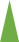 15 nov.
Commission restreinte DYMATE
4 & 6 déc.
Commission plénière + restreinte DYMATE
11 Janv.
Commission restreinte DYMATE
9
7 « blocs » de négociation actés avec les syndicats
4. Paramètres d’indemnisation : conditions d’accès aux droits, niveau d’indemnisation, modalités de cumul
2. Accompagnement et formation des chômeurs : mandat paritaire pour la négociation de la convention d’objectifs de Pôle emploi
1. Philosophie du régime, architecture du système : articulation assurance chômage / prestations de solidarité
3. Intermittents du spectacle : négociation d’un document de cadrage pour la négociation sectorielle enchâssée
5. Situations de « permittence » : modalités de calcul du salaire de référence
6. Recours aux contrats courts : situation du marché du travail, bilan des négociations de branches, leviers possibles
7. Mise en œuvre et sécurisation de certains droits : démissionnaires, allocation TI, abondement CPF séniors
10